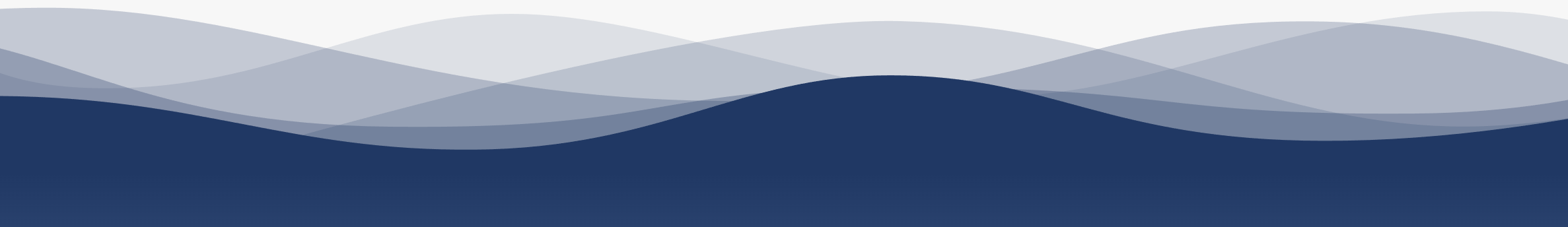 1
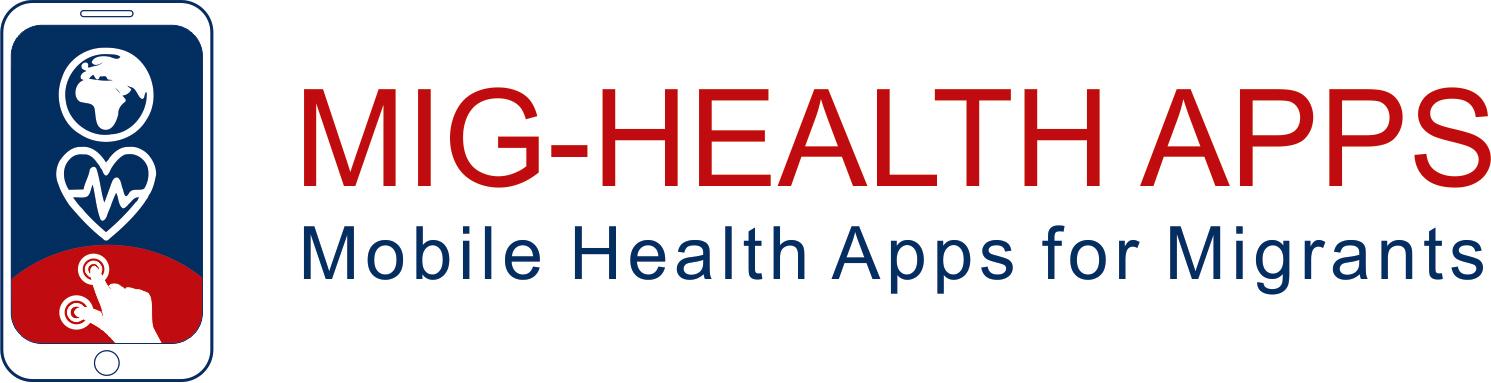 7
2
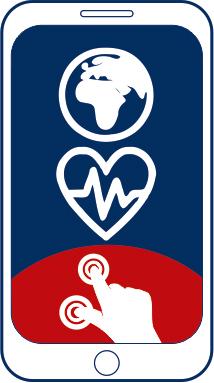 8
3
9
https://apps4health.eu/
4
Ενότητα 10  - Συνεδρία αυτοδιδασκαλίας (10.3)Εφαρμογές για την ψυχική υγεία
10
5
11
6
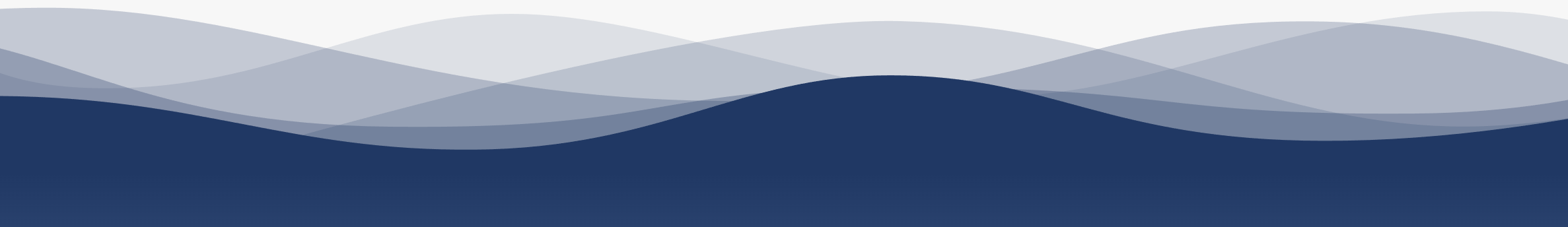 Με τη συγχρηματοδότηση της Ευρωπαϊκής Ένωσης. Οι απόψεις και οι γνώμες που διατυπώνονται εκφράζουν αποκλειστικά τις απόψεις των συντακτών και δεν αντιπροσωπεύουν κατ’ ανάγκη τις απόψεις της Ευρωπαϊκής Ένωσης ή του Ευρωπαϊκού Εκτελεστικού Οργανισμού Εκπαίδευσης και Πολιτισμού (EACEA). Η Ευρωπαϊκή Ένωση και ο EACEA δεν μπορούν να θεωρηθούν υπεύθυνοι για τις εκφραζόμενες απόψεις.
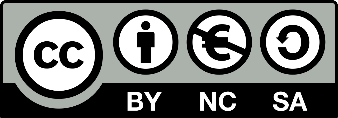 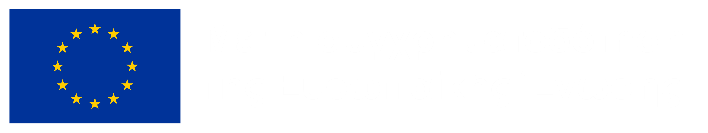 Εταίροι
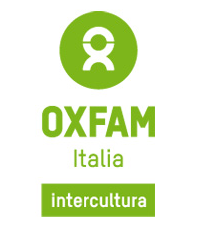 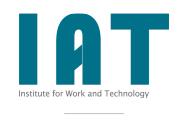 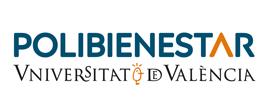 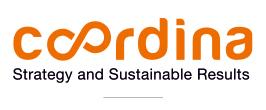 WESTFALISCHE HOCHSCHULE GELSENKIRCHEN,BOCHOLT, RECKLINGHAUSEN
ΓΚΕΛΣΕΝΚΙΡΧΕΝ, ΓΕΡΜΑΝΙΑ
www.w-hs.de
COORDINA ORGANIZACIÓN DE EMPRESAS YRECURSOS HUMANOS, S.L.
ΒΑΛΕΝΣΙΑ, ΙΣΠΑΝΙΑ
coordina-oerh.com
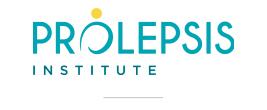 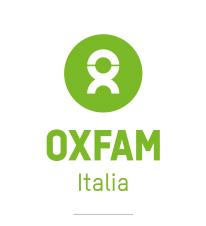 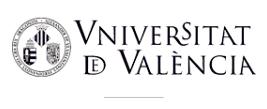 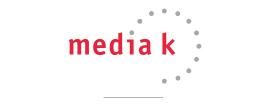 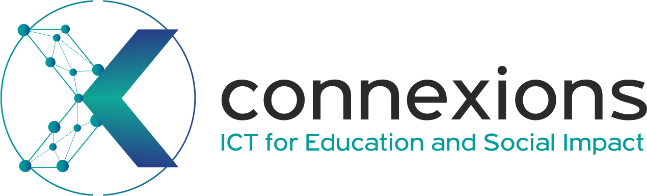 CONNEXIONS
ΑΘΗΝΑ, ΕΛΛΑΔΑ
www.connexions.gr
PROLEPSIS
ΑΘΗΝΑ, ΕΛΛΑΔΑwww.prolepsis.gr
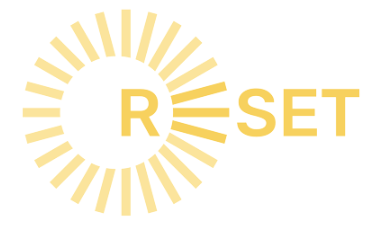 UNIVERSITAT DE VALENCIA
ΒΑΛΕΝΣΙΑ, ΙΣΠΑΝΙΑ
www.uv.es
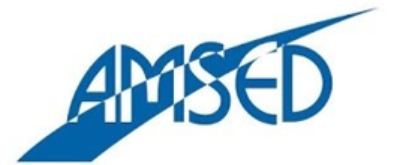 media k GmbH
Μπαντ Μέργκεντχαϊμ, ΓΕΡΜΑΝΙΑ
www.media-k.eu
OXFAM ITALIA INTERCULTURA
ΑΡΕΤΖΟ, ΙΤΑΛΙΑ
www.oxfamitaliΑ.org/
RESET
ΚΥΠΡΟΣ
www.resetcy.com
AMSED
ΣΤΡΑΣΒΟΥΡΓΟ, ΓΑΛΛΙΑ
www.amseΔ.fr
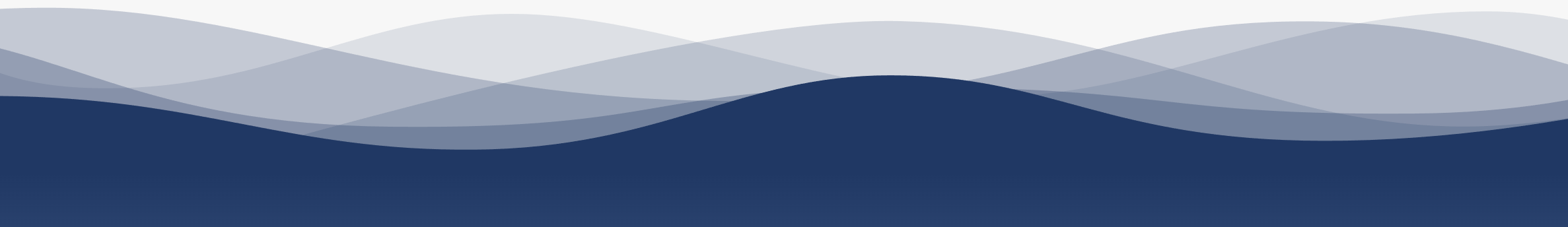 Συνεδρία αυτόνομης μάθησης: Περιεχόμενο
Κουίζ και αυτοαξιολόγηση
Τι μπορούν να κάνουν οι εφαρμογές ψυχικής υγείας για μας;
Δύο απαντήσεις είναι σωστές!
Β. Να μας βοηθήσουν στην αναζήτηση ψυχολογικής υποστήριξης
Α. Να μας βοηθήσουν να παρακολουθούμε τις αλλαγές στη διάθεσή μας
Γ. Να μας βοηθήσουν στα αθλήματα
Δ. Να μας βοηθήσουν να παρακολουθούμε τις διατροφικές μας συνήθειες
[Speaker Notes: Σωστή απάντηση: A και B]
Τι μπορεί να συμβεί αν δεν διαχειριζόμαστε σωστά τα συναισθήματά μας;
Μόνο μια απάντηση είναι σωστή!
Α. Δεν έχει επιπτώσεις
Β. Μπορεί να οδηγήσει σε ψυχικές διαταραχές, όπως άγχος
Γ. Μπορεί να χάσουμε τη δουλειά μας
Δ. Μπορεί να οδηγήσει σε κακή διατροφή
[Speaker Notes: Σωστή απάντηση: B]
Πώς μπορεί να μας βοηθήσει ο έλεγχος της αναπνοής;
Μόνο μια απάντηση είναι σωστή!
Α. Στην παρακολούθηση των παλμών μας
Β. Στην αναζήτηση ψυχολογικής υποστήριξης
Δ. Στην παρακολούθηση των διατροφικών μας συνηθειών
Γ. Στον έλεγχο των συναισθημάτων μας
[Speaker Notes: Σωστή απάντηση: Γ]
Ποια εφαρμογή βοηθά στην αναζήτηση ψυχολογικής υποστήριξης;
Μόνο μια απάντηση είναι σωστή!
Α. Therapy 2.0
Β. PACIFICA
Γ. OPTIMISM
Δ. Therapyside
[Speaker Notes: Σωστή απάντηση: Δ]
Ποια εφαρμογή βοηθά στην παρακολούθηση των αλλαγών στη διάθεση;
Μόνο μια απάντηση είναι σωστή!
Α. BREATHE2RELAX
Β. PACIFICA
Γ. Moodlog
Δ. Therapy 2.0
[Speaker Notes: Σωστή απάντηση: Γ]
Ποια εφαρμογή βοηθά στη διαχείριση του μετατραυματικού στρες;
Μόνο μια απάντηση είναι σωστή!
Α. BREATHE2RELAX
Β. OPTIMISM
Γ. PTSD COACH
Δ. Therapy 2.0
[Speaker Notes: Σωστή απάντηση: Γ]
Ποια εφαρμογή βοηθά στη διαχείριση των συναισθημάτων;
Μόνο μια απάντηση είναι σωστή!
Β. PACIFICA
Α. BREATHE2RELAX
Δ. Therapyside
Γ. PTSD COACH
[Speaker Notes: Σωστή απάντηση: A]
Ποια εφαρμογή βοηθά στην αναζήτηση ψυχολογικής υποστήριξης και επιμορφώνει και πληροφορεί ειδικούς;
Μόνο μια απάντηση είναι σωστή!
Α. PACIFICA
Β. Therapyside
Γ. OPTIMISM
Δ. Therapy 2.0
[Speaker Notes: Σωστή απάντηση: Δ]
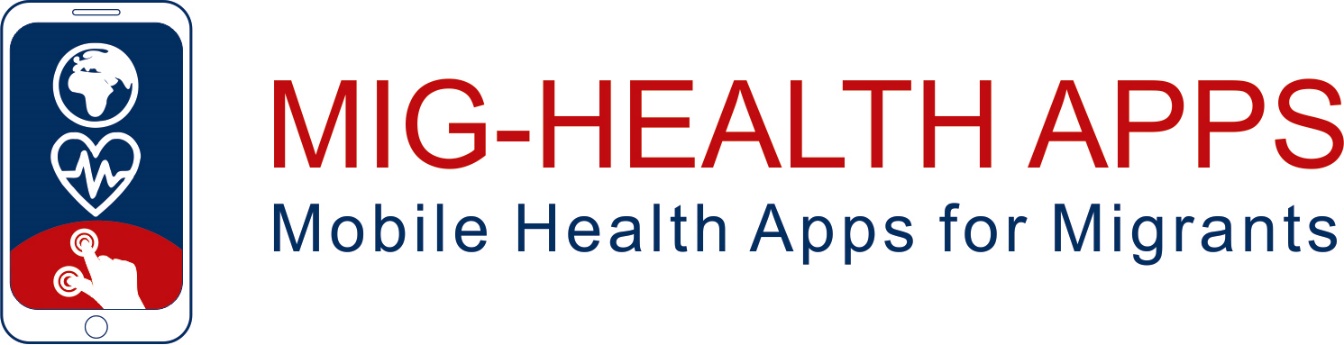 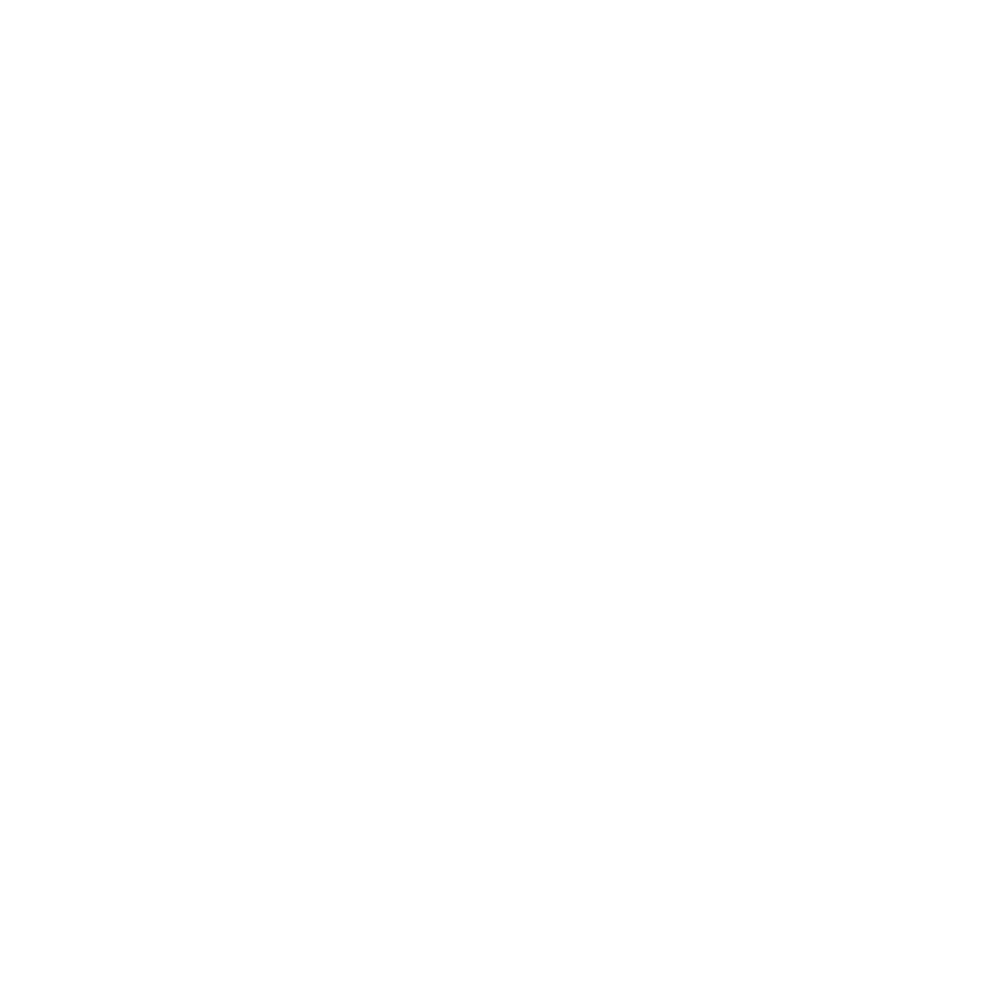 Συγχαρητήρια!Ολοκληρώσατε τη διδασκαλία αυτής της ενότητας!
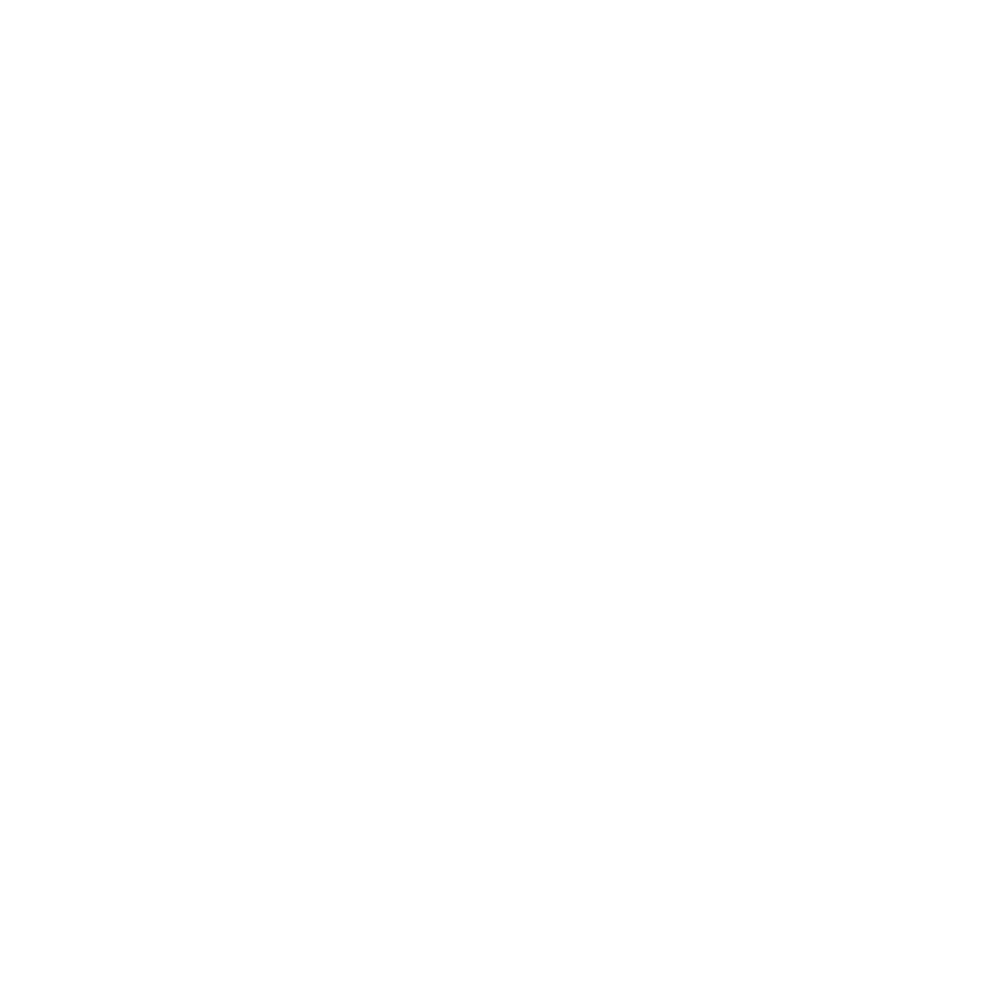 Με τη συγχρηματοδότηση της Ευρωπαϊκής Ένωσης. Οι απόψεις και οι γνώμες που διατυπώνονται εκφράζουν αποκλειστικά τις απόψεις των συντακτών και δεν αντιπροσωπεύουν κατ’ ανάγκη τις απόψεις της Ευρωπαϊκής Ένωσης ή του Ευρωπαϊκού Εκτελεστικού Οργανισμού Εκπαίδευσης και Πολιτισμού (EACEA). Η Ευρωπαϊκή Ένωση και ο EACEA δεν μπορούν να θεωρηθούν υπεύθυνοι για τις εκφραζόμενες απόψεις.
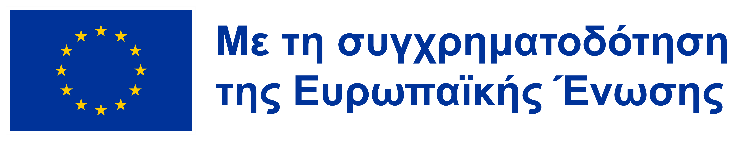